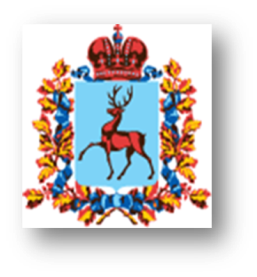 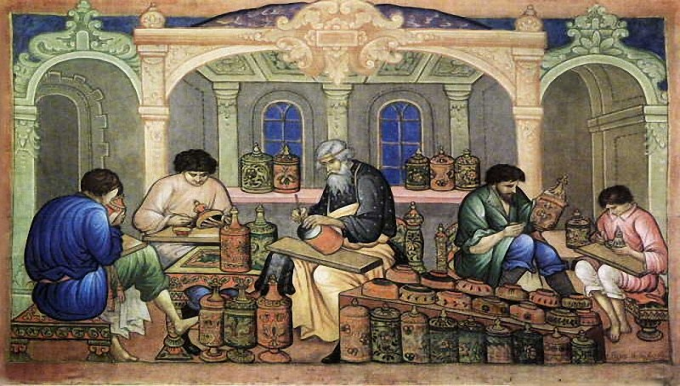 Народные художественные промыслы Нижегородской области
МБОУ         «СОШ №190»
Учитель русского языка и литературы
Семушкина  Л.И.
2012г.
Центры  народных художественных  промыслов  Нижегородской области
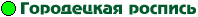 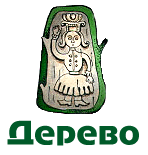 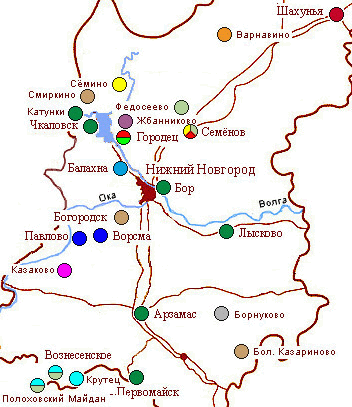 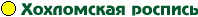 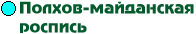 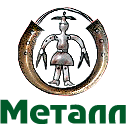 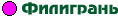 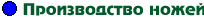 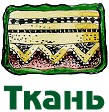 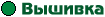 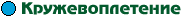 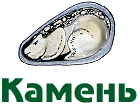 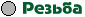 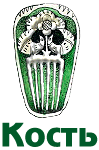 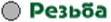 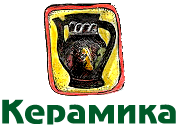 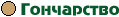 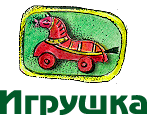 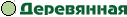 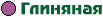 Городецкая роспись
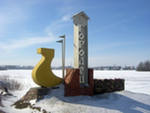 Городецкая роспись   по праву стоит рядом со всемирно известными изделиями декоративно–прикладного искусства.
Любимые мотивы художников - изображаемые "дамы" и "кавалеры" во время свиданий, чаепитий, застолий, прогулок в саду или по улице, поездки на лошадях, сказочные птицы, чудесные цветочные орнаменты с "розанами" и "купавками".

     Ярко, любовно, но вместе с тем  весело написан быт городчан -  столы с яствами, довольные коты, стройные городецкие кони, бегущие по цветущим лугам.

    Городецкая роспись – это богатство красок русского лета. Преобладание красного, жёлтого , черного цветов создают ощущение небывалого праздника.
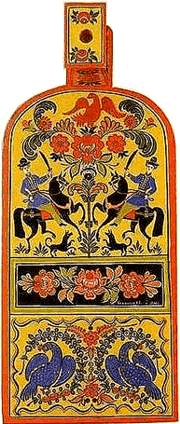 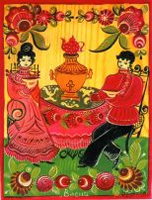 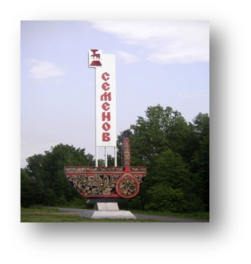 Хохломская роспись
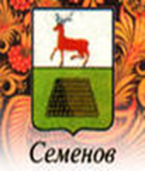 Хохломская роспись – это один из самобытных русских народных промыслов, существующий более трёхсот лет и являющийся неотъемлемой частью российской культуры.
   
   Город Семёнов по праву называется столицей золотой хохломы.

   Не случайно искусство хохломы возникло на русской земле вблизи красавицы Волги.

   Здесь умеют мастера писать такой радостный и поэтический орнамент, что на самых простых
деревянных бытовых вещах начинают звучать свет и теплота солнечных лучей, шелест весенних трав и цветов. 

   И с ними в наш дом приходят красота и радость, которые щедро дарят нам мастера промысла.
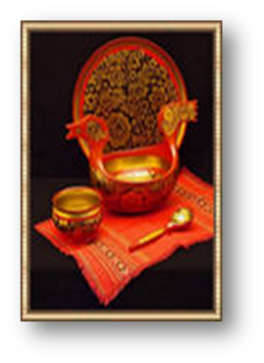 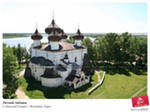 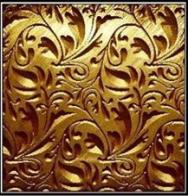 пламенная хохлома
В хохломской росписи используются три основных цвета: красный, чёрный и золотой; зелёный  и жёлтый являются вспомогательными цветами и используются в небольших количествах.      
                        Трёхцветие Хохломы имеет глубокий смысл.
 
     Красный – красивый. Исконно русский цвет – цвет жизни, огня, плодородия, здоровья. Используется в качестве оберега.
 
     Золотой – свечение Солнца. 

     Чёрный цвет – цвет земли, изобилия и мудрости. 

     Зелёный – цвет травы, цветущей природы и вечной молодости.

     Чёрно – красная гамма росписи с золотом придаёт изделиям хохломских мастеров сдержанность и строгость, отличая их от ярких изделий городецких художников.
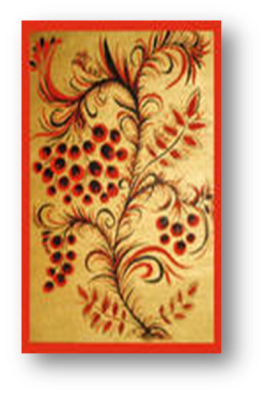 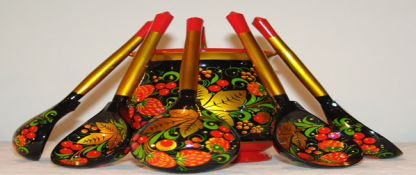 Диво      дивное –золотая      хохлома
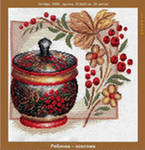 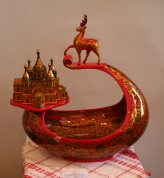 Традиционные элементы хохломы – травяные узоры, красные сочные ягоды рябины и земляники, цветки и ветки.

      Воспроизводя эти мотивы в орнаменте, мастера создавали поэтические повествования о величии и красоте русской земли. 

      Символом хохломской росписи стала огненная жар – птица, украшенная яркими цветами. 

                             Хохломская роспись

                    Хохлома ты моя золотая,
                    Твой характер цветист без прикрас,
                     Над Россией жар-птицей взлетая,
                    Ты волнуешь придирчивый взгляд.

                     Чтоб светлели суровые лица,
                     Украшай вдохновенно дома,
                     Чудодействуй в веках, мастерица,
                     Золотая моя Хохлома!
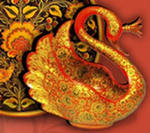 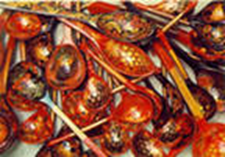 Семёновская матрёшка
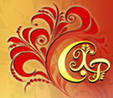 О семёновской матрёшке, русской красавице, говорят как о русском сувенире. Она чарует глаз своей простотой и яркостью росписи.
     У семёновских матрёшек    Сарафанчики в горошек,    Разноцветные платочки,Нарумяненные щёчки.

    Кто в гостях у нас бывал                                                                                            И матрёшек не видал,Тот и матушку РоссиюДо конца не разгадал.

Первая русская матрёшка была создана в конце XIX века в Москве.
В Нижегородской губернии матрешки появились в начале XX века в селе Меринове, недалеко от Семёнова.

 Первым мастером, изготовившим свою матрёшку, был Арсентий Фёдорович Майоров.
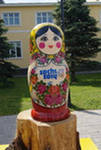 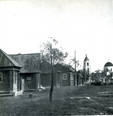 Полхов-Майданская роспись
Другая местность, прославившаяся изготовлением матрёшек, – село Полховский Майдан Нижегородской области. 
   Матрёшки, которые здесь производят, отличаются от всех известных затейливой росписью, необыкновенной яркостью и оригинальностью.

  Даже названия у них необычные – тарарушки.
                         
  В росписи тарарушек и сувениров полховско-майданские мастера используют разнообразные приёмы: «цветы», «травки», «пестрение», «домики». Все это придаёт неповторимость не только знаменитым тарарушкам и сувенирам, но и другим изделиям народных мастеров.
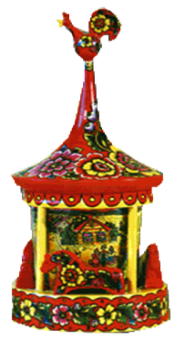 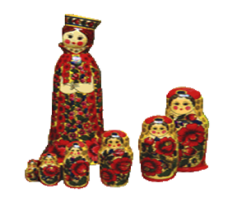 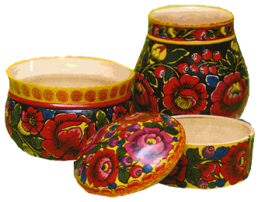 Спасибо  за  внимание